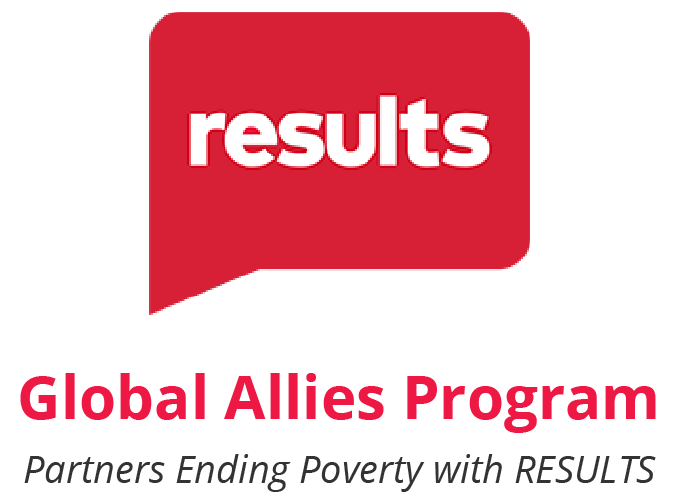 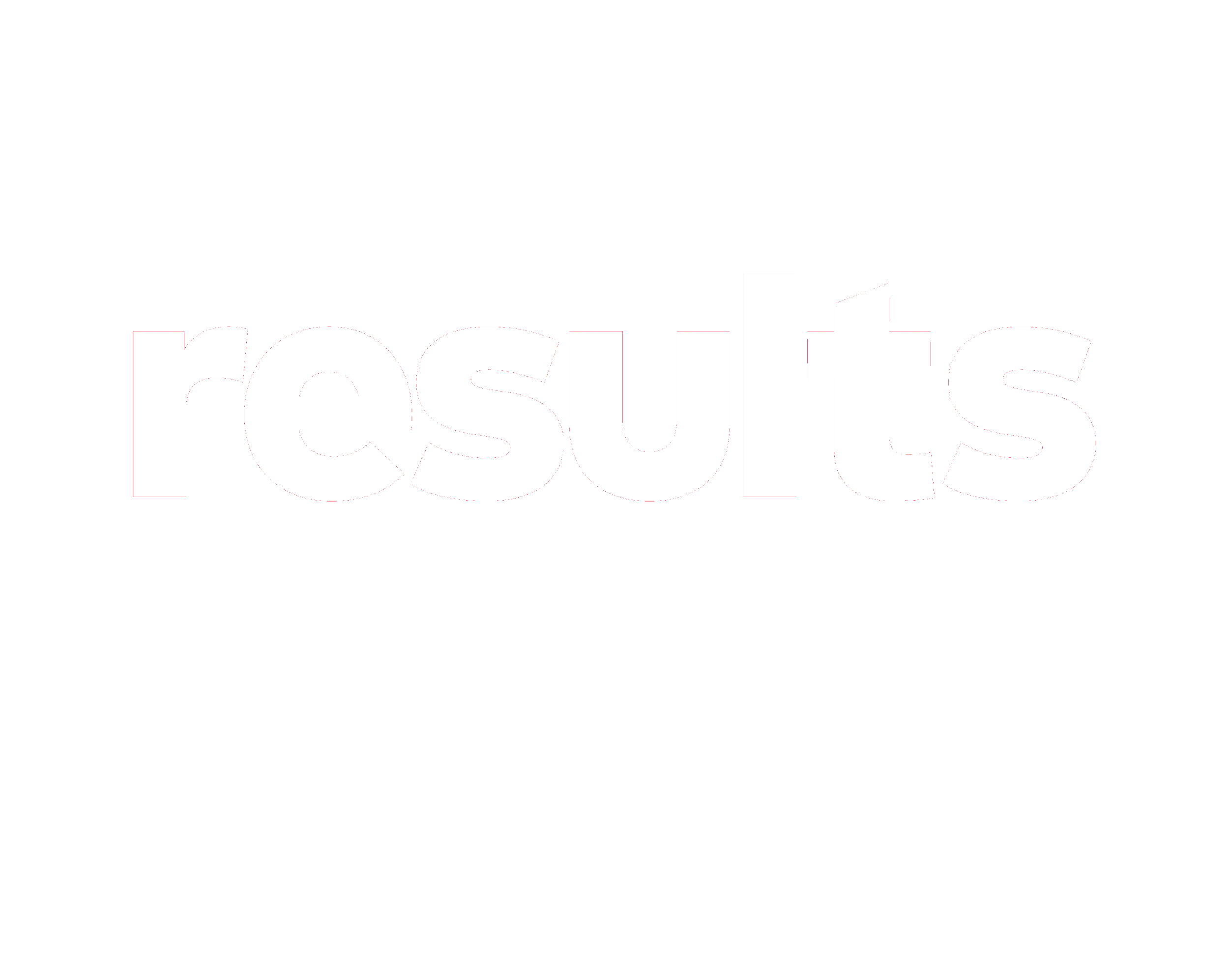 February WebinarFebruary 8, 2024
1
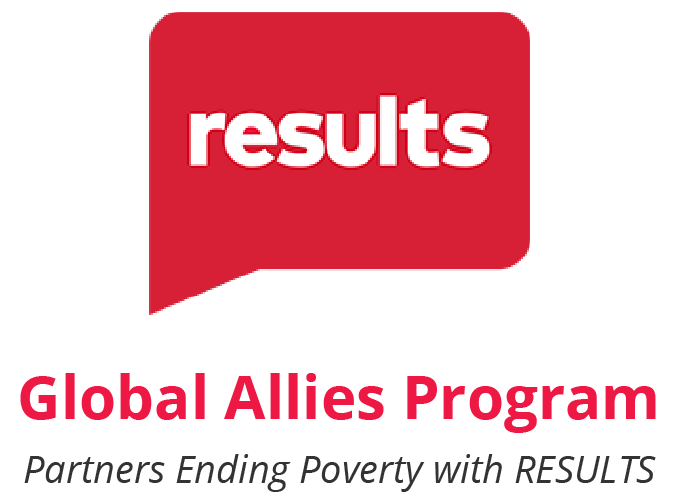 Welcome everyone!
Let us know where you are joining us
 from in the chat!

Share a greeting in another language if you know one.
2
3
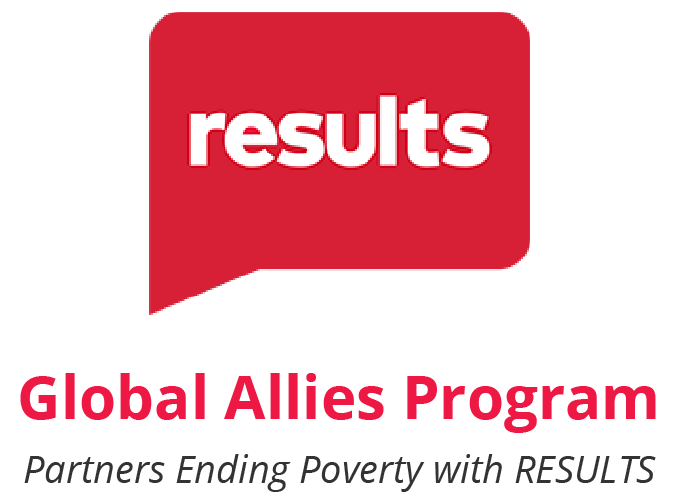 Our Values & Resources
​At RESULTS we pledge to create space for all voices, including those of us who are currently experiencing poverty. We will address oppressive behavior in our interactions, families, communities, work, and world. Our strength is rooted in our diversity of experiences, not in our assumptions.

With unearned privilege comes the responsibility to act so the burden to educate and change doesn’t fall solely on those experiencing oppression. When we miss the mark on our values, we will acknowledge our mistake, seek forgiveness, learn, and work together as a community to pursue equity.

Read our full anti-oppression values statement here at results.org/values. 

Check out the Anti-Oppression Workshop Schedule for training opportunities.

Find these resources and more at results.org/volunteers/anti-oppression:

Resource Guides from our Diversity & Inclusion trainings, including: 
Interrupting Microaggressions
Creating Space for Critical Conversations
Information on how RESULTS responds to oppressive incidents
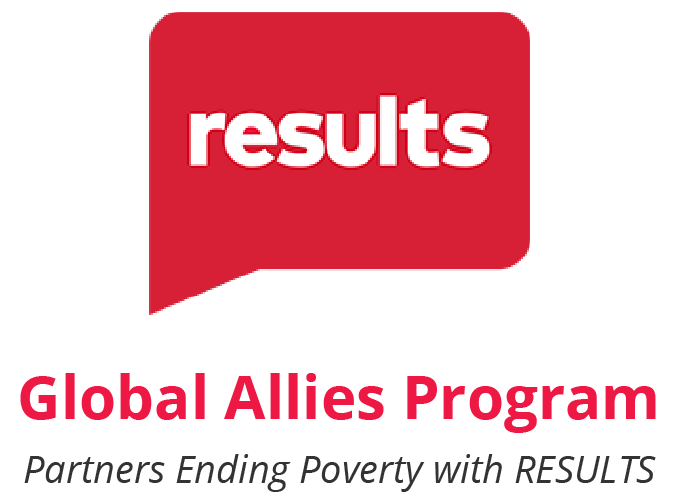 Overview of tonight’s webinar
Review our 2024 campaigns

Do a brief overview of the appropriations process

Training: How to have effective lobby meetings

Closing Announcements
4
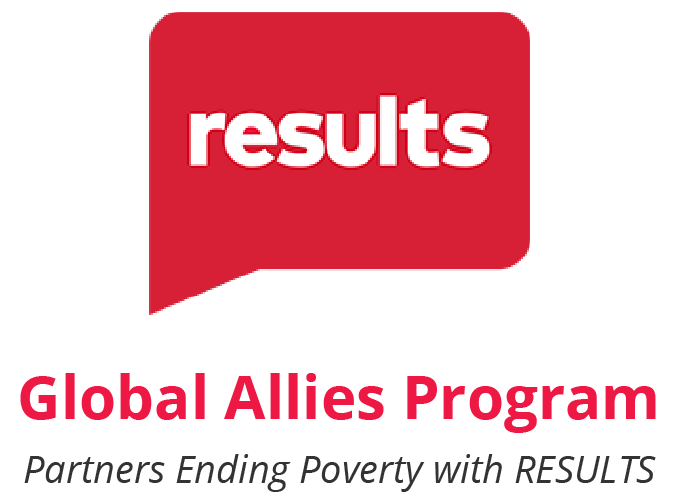 Review of 2024 Campaigns
Funding vital programs for health and education
Pushing for a bold US pledge to Gavi, the vaccine alliance
Pushing for a bold US pledge at the Nutrition for Growth Summit
World Bank Accountability
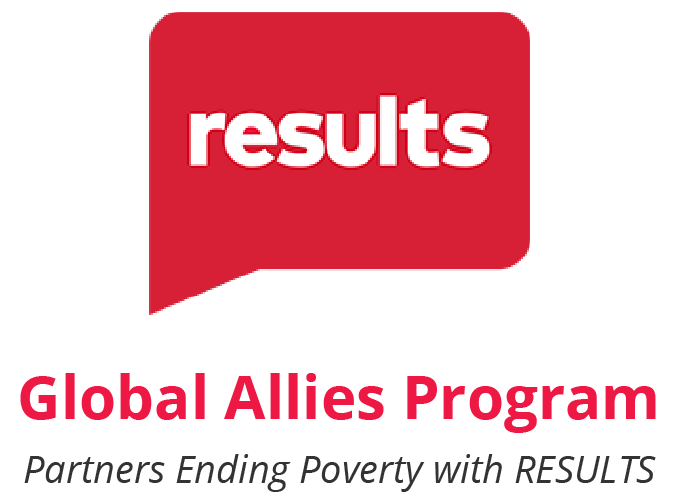 Review of 2024 Campaigns
Tactics:

Meeting with members of Congress and staff
Building relationships with staff through regular contact
Raising our issues in election season
Media
Mobilizing others
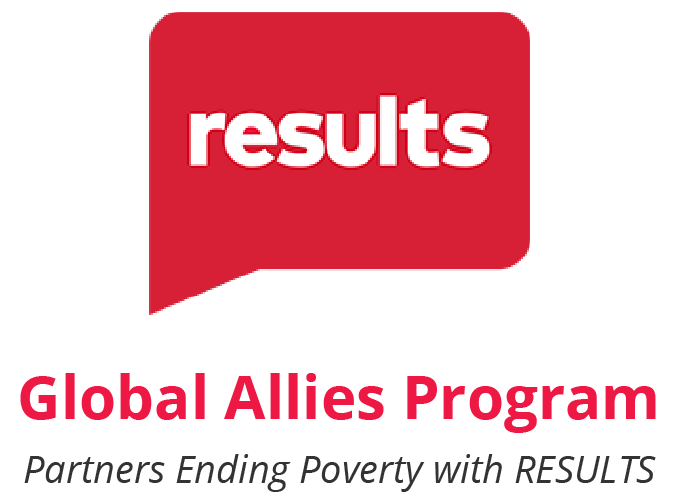 Review of 2024 Campaigns
Find an action timeline for 2024 here:
https://results.org/2024-actions-timeline
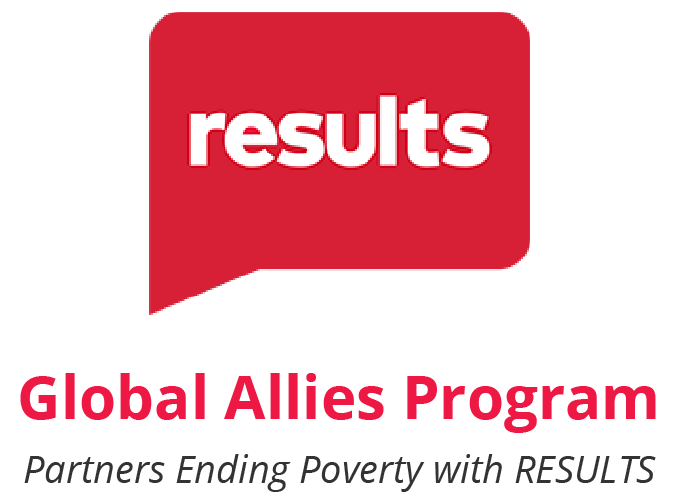 Background: 2024 Campaigns
Because of advocacy, we've made a lot of progress on poverty globally, 38% to 12%
But at the current rate we won't reach 2030 Sustainable Development Goal of ending extreme poverty.
There are still have 700 million people living on less than $2.15/day. More than half are children.
We need to double-down on our advocacy.
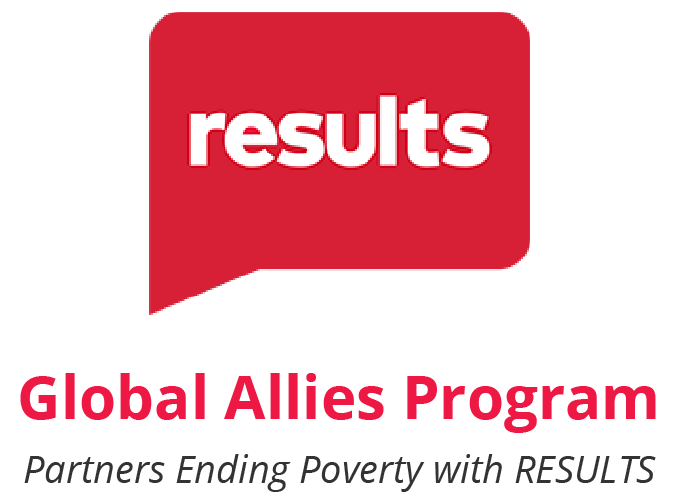 2024: Malnutrition
Malnutrition is an underlying cause of poverty, affecting physical and mental health, and the ability to work.
Malnutrition is the underlying cause of nearly 50% of preventable child deaths, causes stunting (short for age) and is a leading cause of disabilities
1 in 5 children are affected by stunting—it robs children of their future potential. 
Good nutrition starts with the mother.
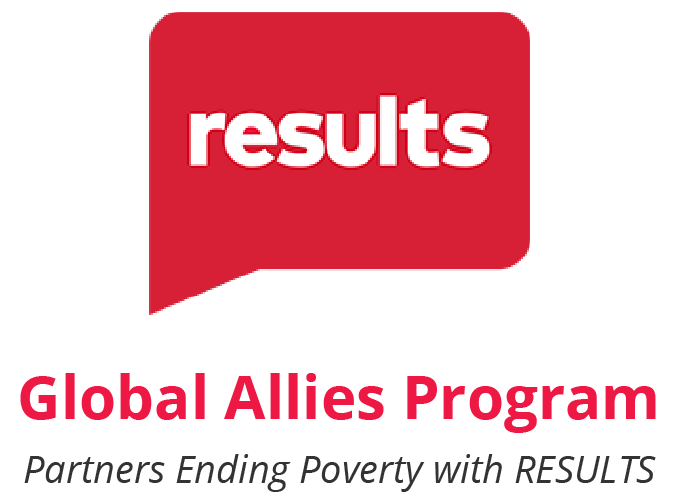 2024: Malnutrition
We will:
Hold USAID accountable on the Global Malnutrition Prevention and Treatment Act.
Advocate for increased funding for global maternal and child health and nutrition.
Lay the groundwork for a US leadership around a Nutrition for Growth (N4G) pledging moment, likely in 2025.
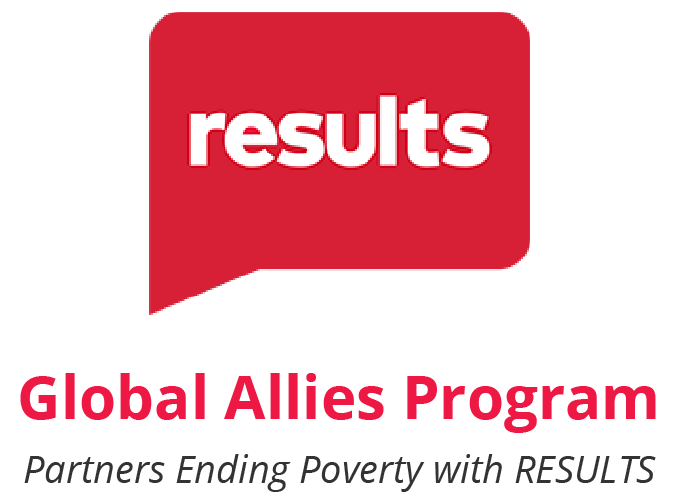 2024: Vaccines
We will:
Advocate for increased funding for Gavi, the Vaccine Alliance. 
Lay the groundwork for a bold, 4-year, US pledge for the Gavi replenishment moment. 
Gavi has vaccinated over 1 billion children and prevented 17 million deaths.
[Speaker Notes: Ken]
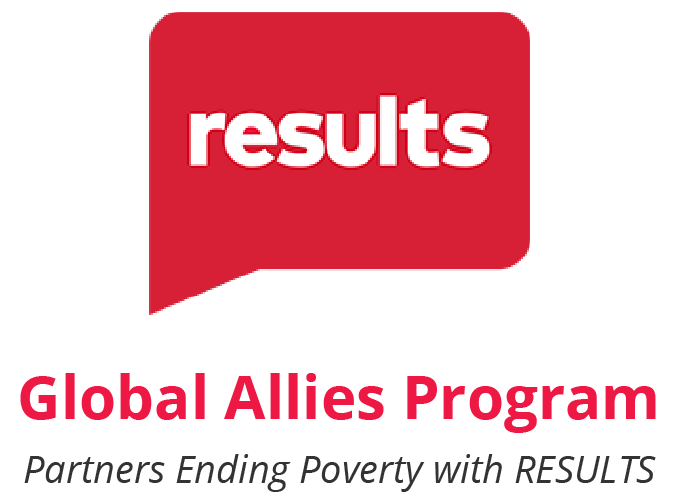 2024: Education
We will:
Advocate for the passage of the READ Act
Advocate for increased funding for global education, particularly the Global Partnership for Education (GPE)
Lay the groundwork for a bold US pledge the Global Partnership for Education during an upcoming pledging moment
[Speaker Notes: Ken]
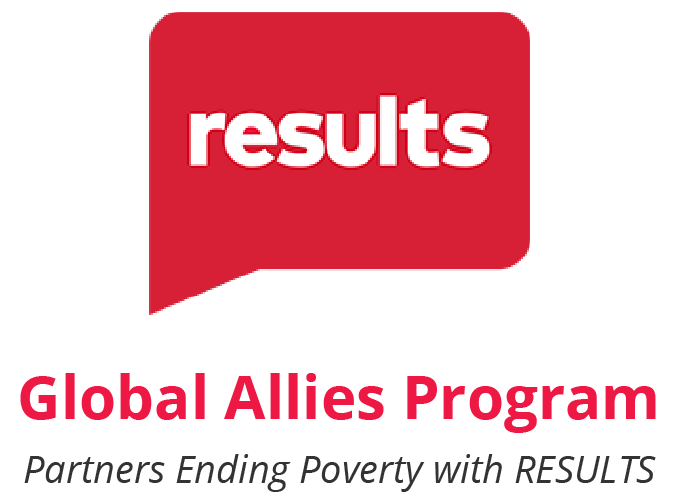 2024: Our Boldness
We need to feature our boldness and fearlessness in 2024, taking action, reaching out to others, showing that they too can be powerful.
This is an election year and a lot of people will be searching for ways to make a difference. Voting is only the first step.
[Speaker Notes: Ken]
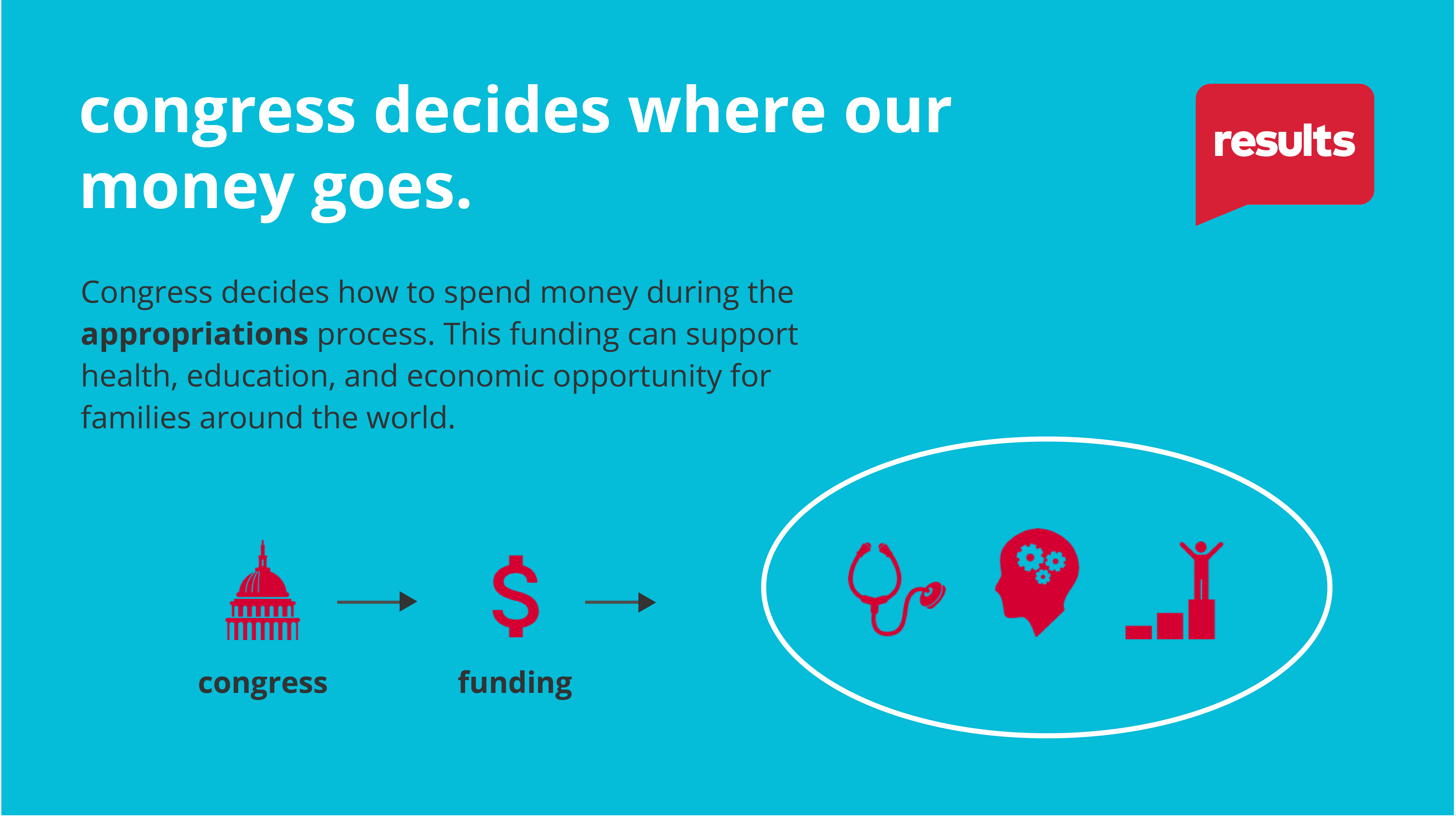 FY25 Appropriations
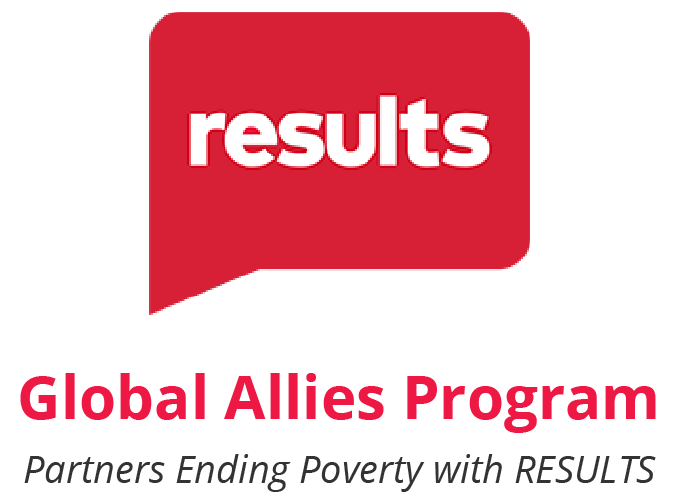 FY25 Appropriations
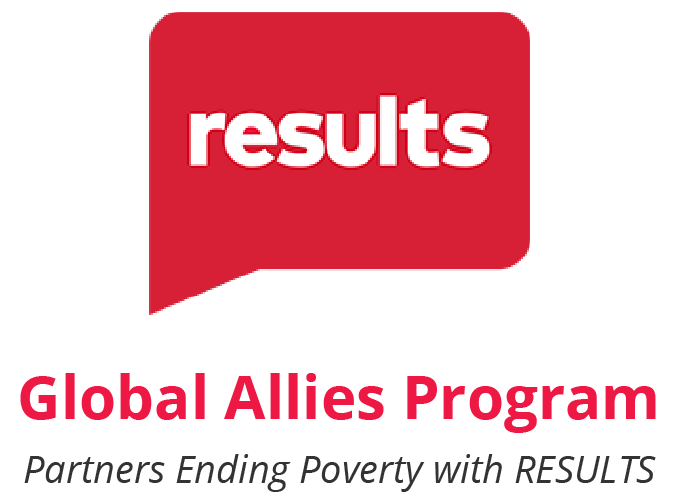 We influence appropriations by…
1) meeting with members of Congress & staff at home & in DC, and making our requests
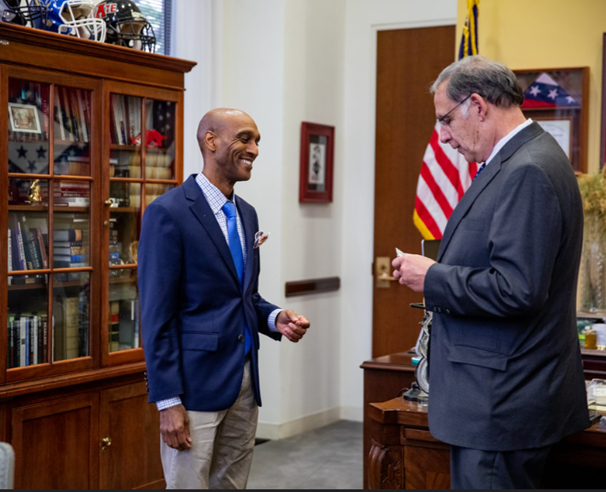 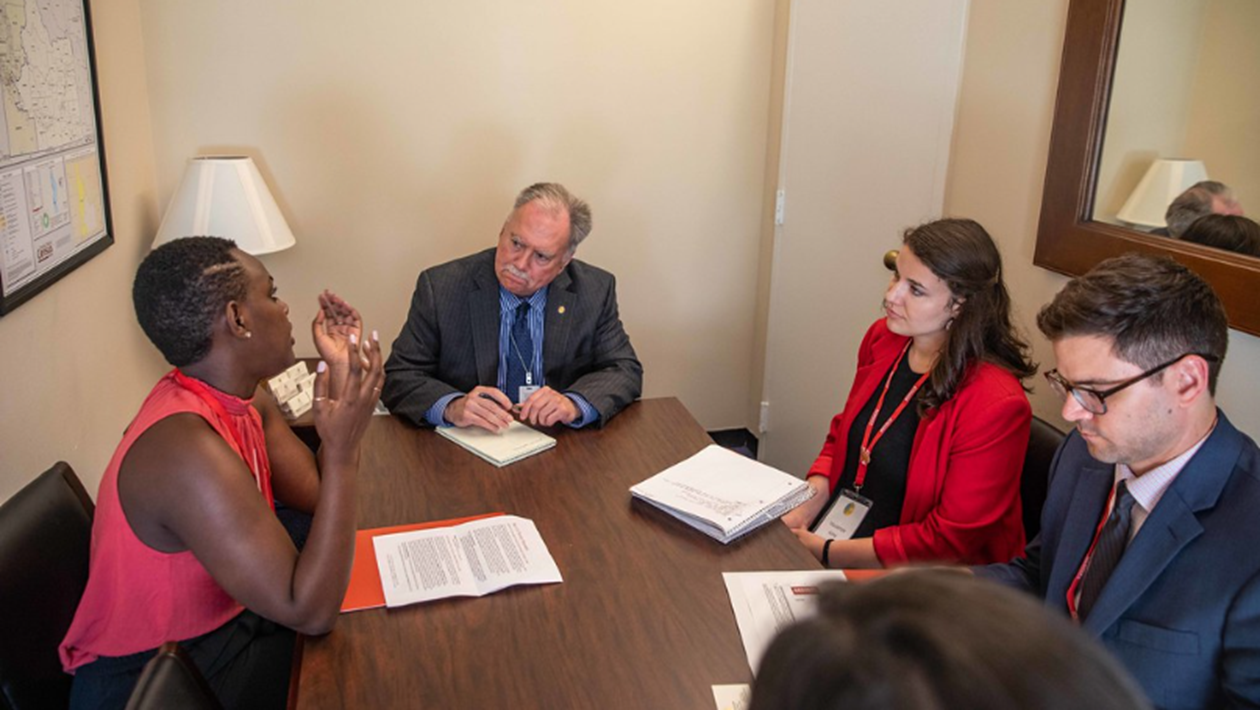 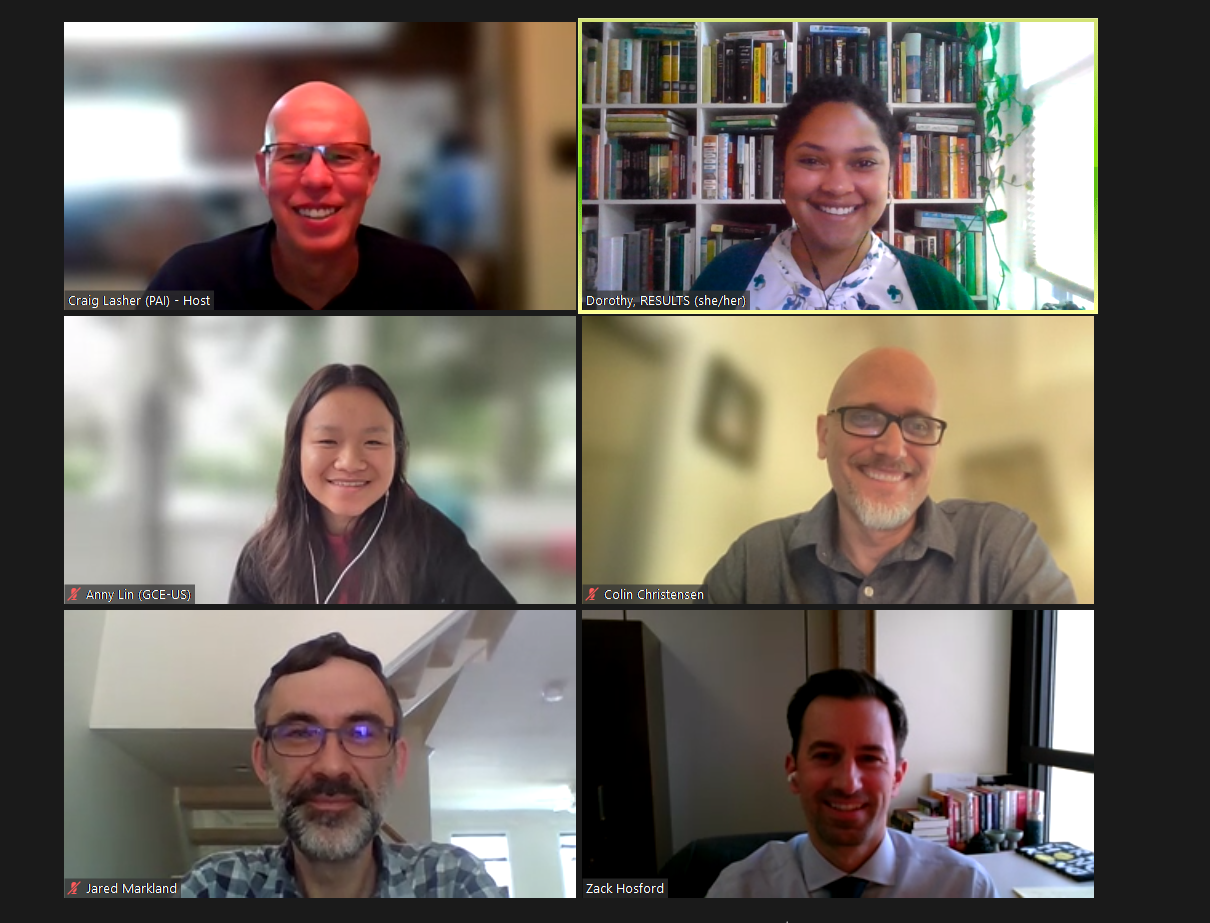 [Speaker Notes: Mention lobby prep, Set the Agenda resources

Most Americans don’t follow the Appropriations process, meaning members of Congress don’t always feel pressure from their constituents to fight for specific programs. But you can get our issues on their radar by sending an email, calling their offices, and asking for a meeting with their Foreign Policy staffers. Your goal is to introduce our appropriations asks, share why those issues matter to you, and ask your senator or representative to speak to members of SFOPs about our requests.]
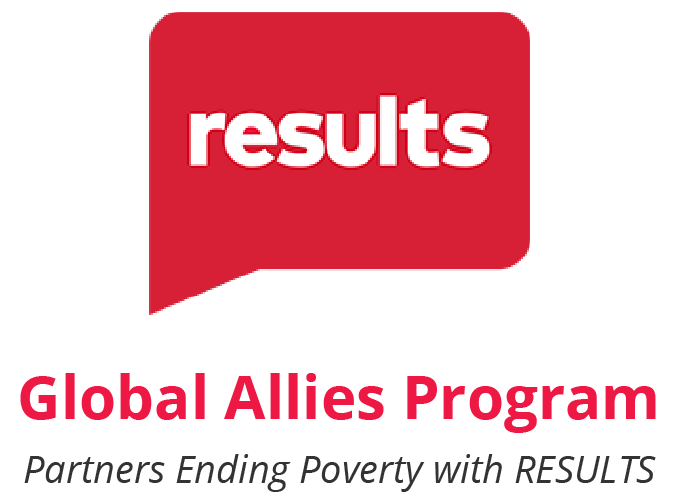 we influence appropriations by…
2) requesting that our members of Congress sign signatures “dear colleague” letters
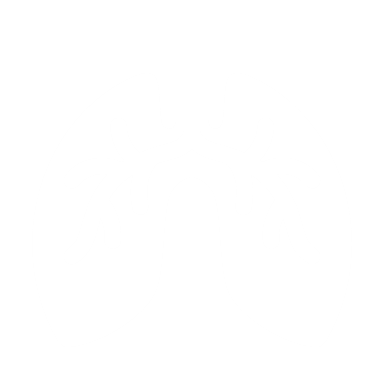 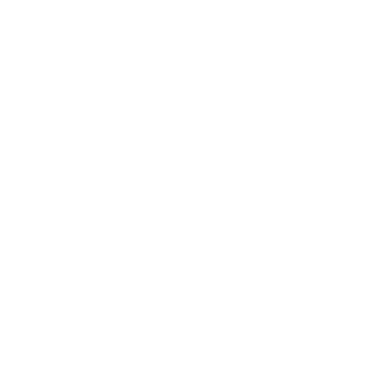 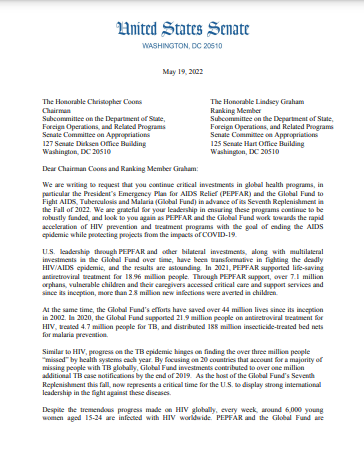 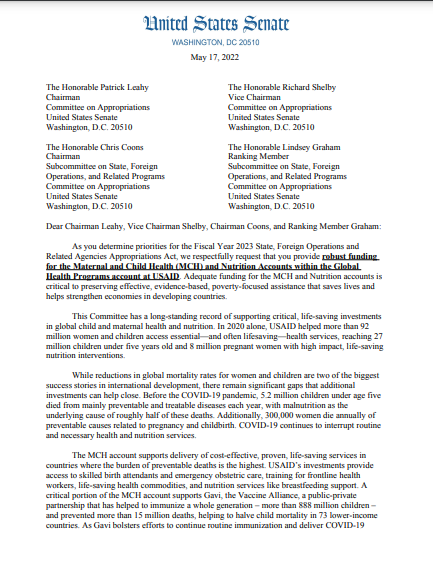 [Speaker Notes: DCs- one for each issue

During the appropriations process, members of Congress can make their priorities known by signing on to “Dear Colleague” letters for issues that they care about. Each letter is circulated by champions in Congress asking other members to join them, like a petition. Then, the letters are sent to the leaders of the SFOPs subcommittee, which writes the foreign aid spending bill. These letters can have a lot of sway, and a large number of bipartisan signers shows the committee that there is strong support for that issue. 

Our job is to ask members of Congress to sign the letters we’re endorsing. Typically, we prioritize Dear Colleague letters on global Tuberculosis, Maternal and Child Health and Nutrition, the PEPFAR/ Global Fund to Fight AIDS, Tuberculosis, and Malaria, and global education.]
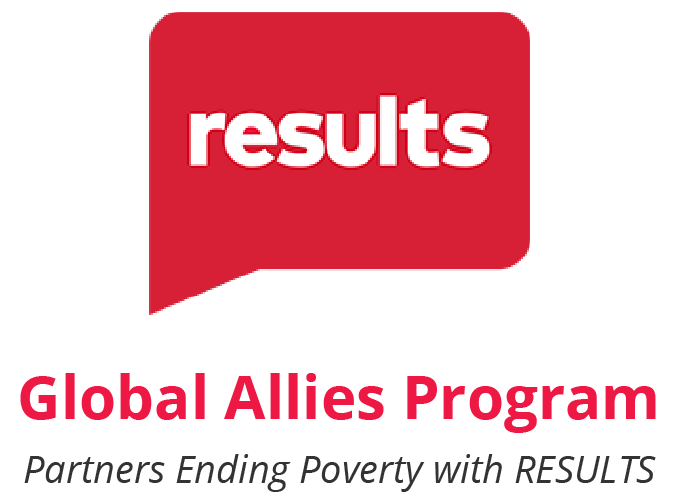 The Impact of Dear Colleague Letters
[Speaker Notes: Increased number of signers-- higher priority for SFOPS-- greater funding]
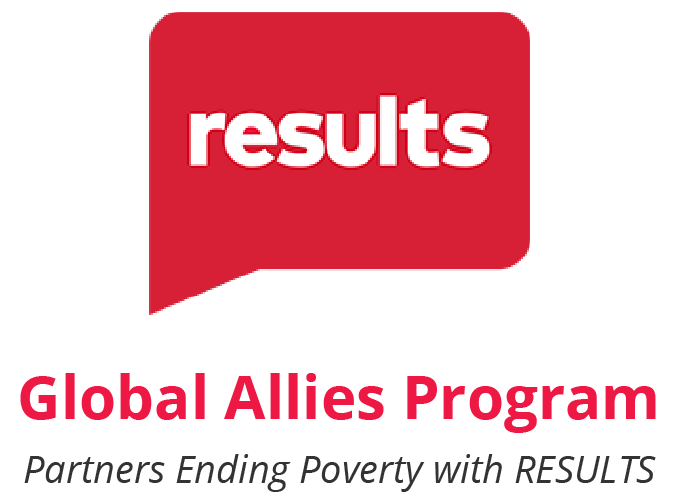 Advocacy Training:
How to request and prepare for an effective lobby meetings
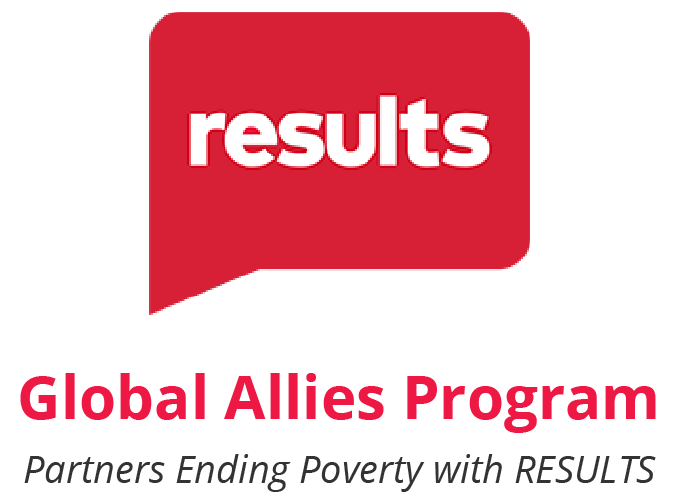 Goal:

Meet with all of our members of Congress between February – April
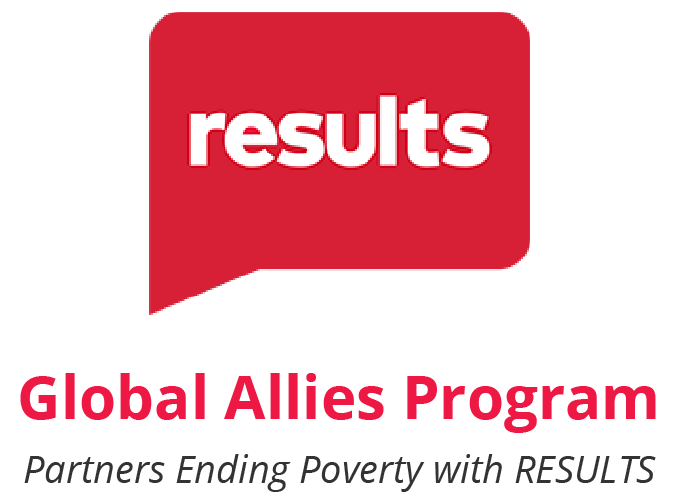 Who has not met with a member of Congress and/or staff?What are your questions or concerns?
[Speaker Notes: Ken]
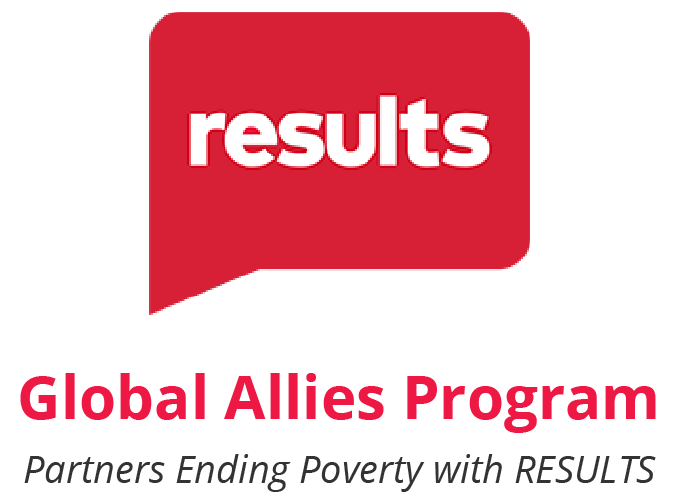 Who has requests and met with a member of Congress and/or staff?How does it work?
[Speaker Notes: Ken]
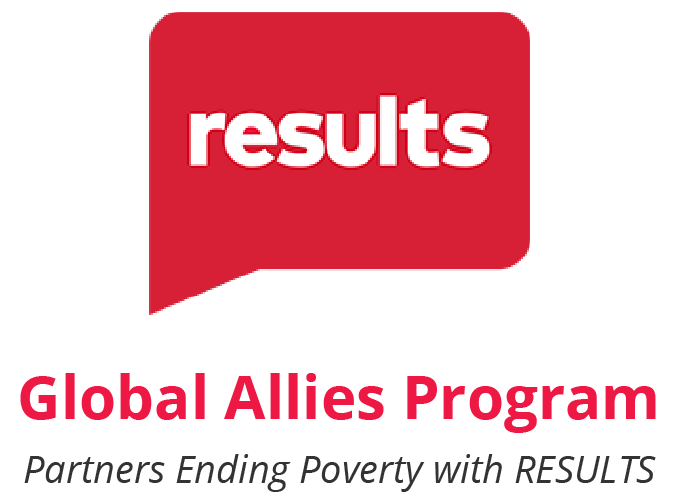 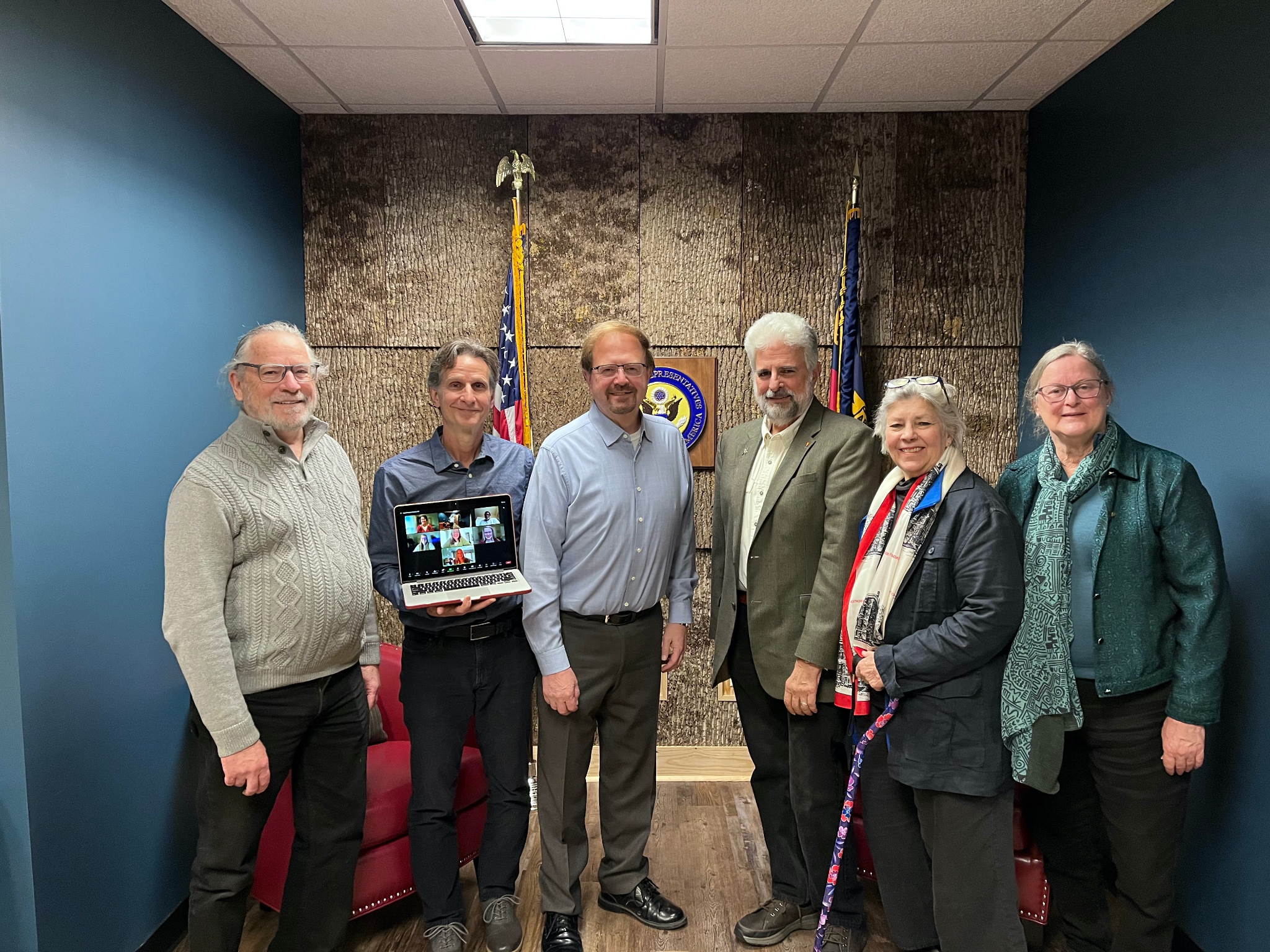 Meeting with new Rep: Chuck Edwards (NC-11) on Jan. 13, 2023
[Speaker Notes: Ken]
Scheduling a congressional meeting

https://www.youtube.com/shorts/OZ1QTIKddBQ
[Speaker Notes: https://youtube.com/shorts/OZ1QTIKddBQ?si=iwiwjTOYdxTprt4a 

1 min video featuring Ken Patterson]
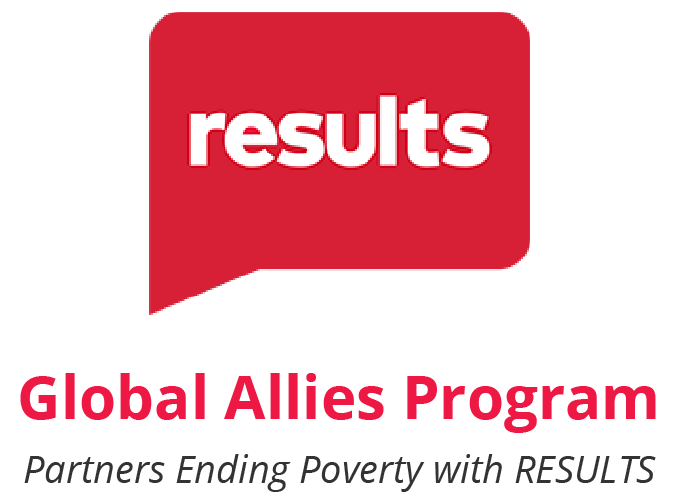 Requesting a Meetings 
with Congress
Request to meet with your member of Congress:a) Use Legislator Look Up, find  the scheduler b) Use sample meeting request letter, copy staff
Request times that work with the people you want to join you if possible
Follow up on the request!
[Speaker Notes: Ken]
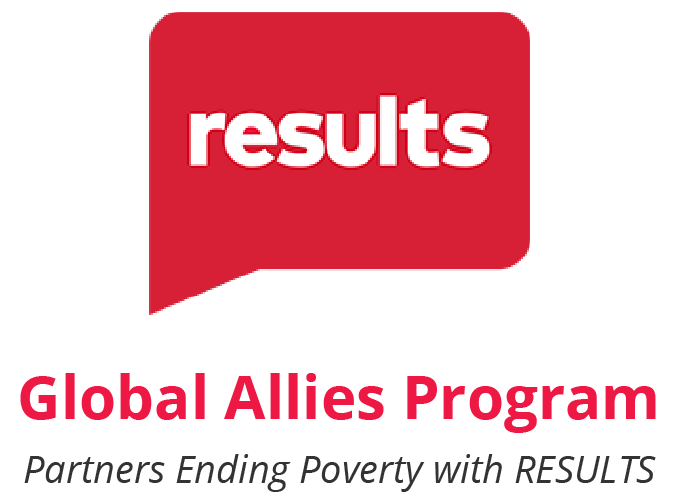 Requesting a Meeting
Once you have a time, invite people to join you: RPCVs, friends, family, RESULTS, faith community

Contact Karyne or Ken to set up a meeting planning time. 

Review materials, leave behinds, laser talks
[Speaker Notes: Ken]
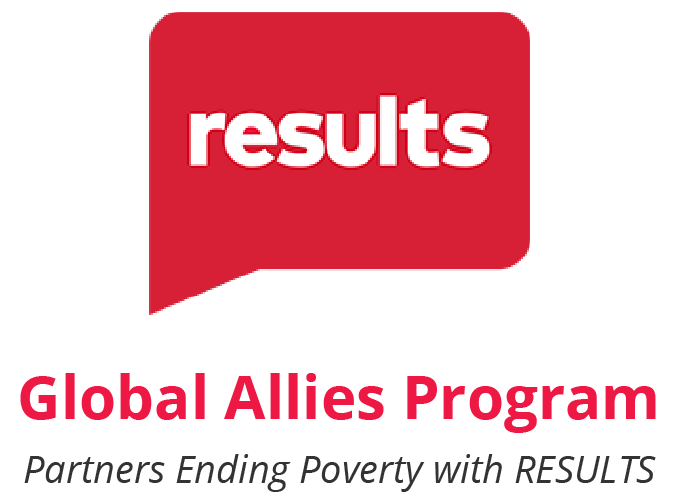 Preparing to Meet
Create an agenda and assign roles using the RESULTS Lobby Planning Form
Practice speaking points (EPIC)
Reconfirm your meeting the day before
[Speaker Notes: Ken]
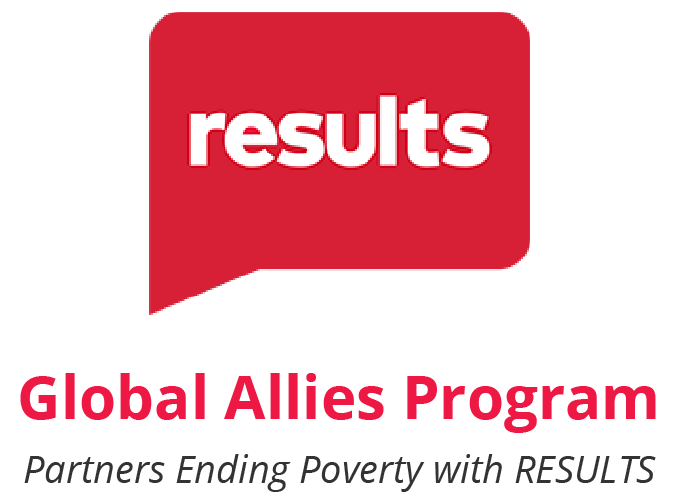 After Your Meeting
Send a thank you note and summary of asks
Report your meeting
Continue to follow up on requests
[Speaker Notes: Ken]
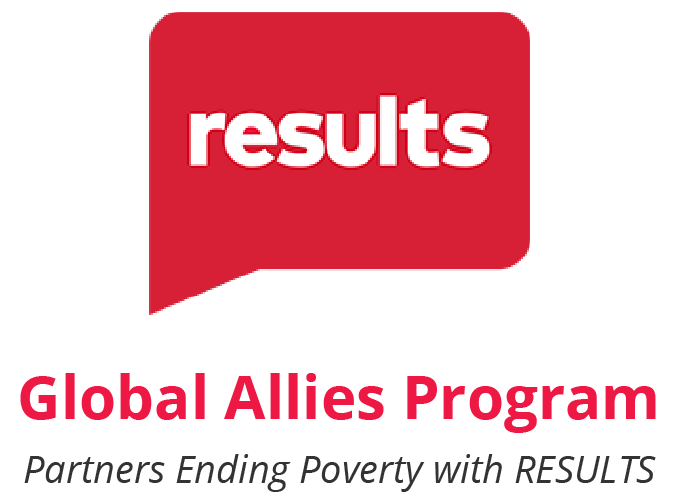 Who wants to try?
[Speaker Notes: Ken]
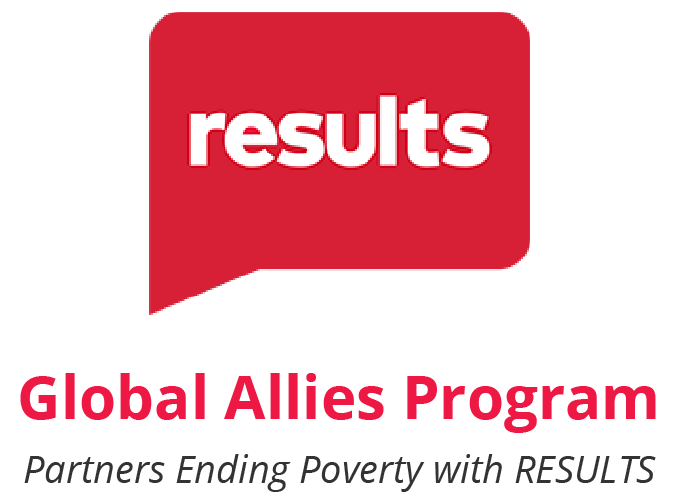 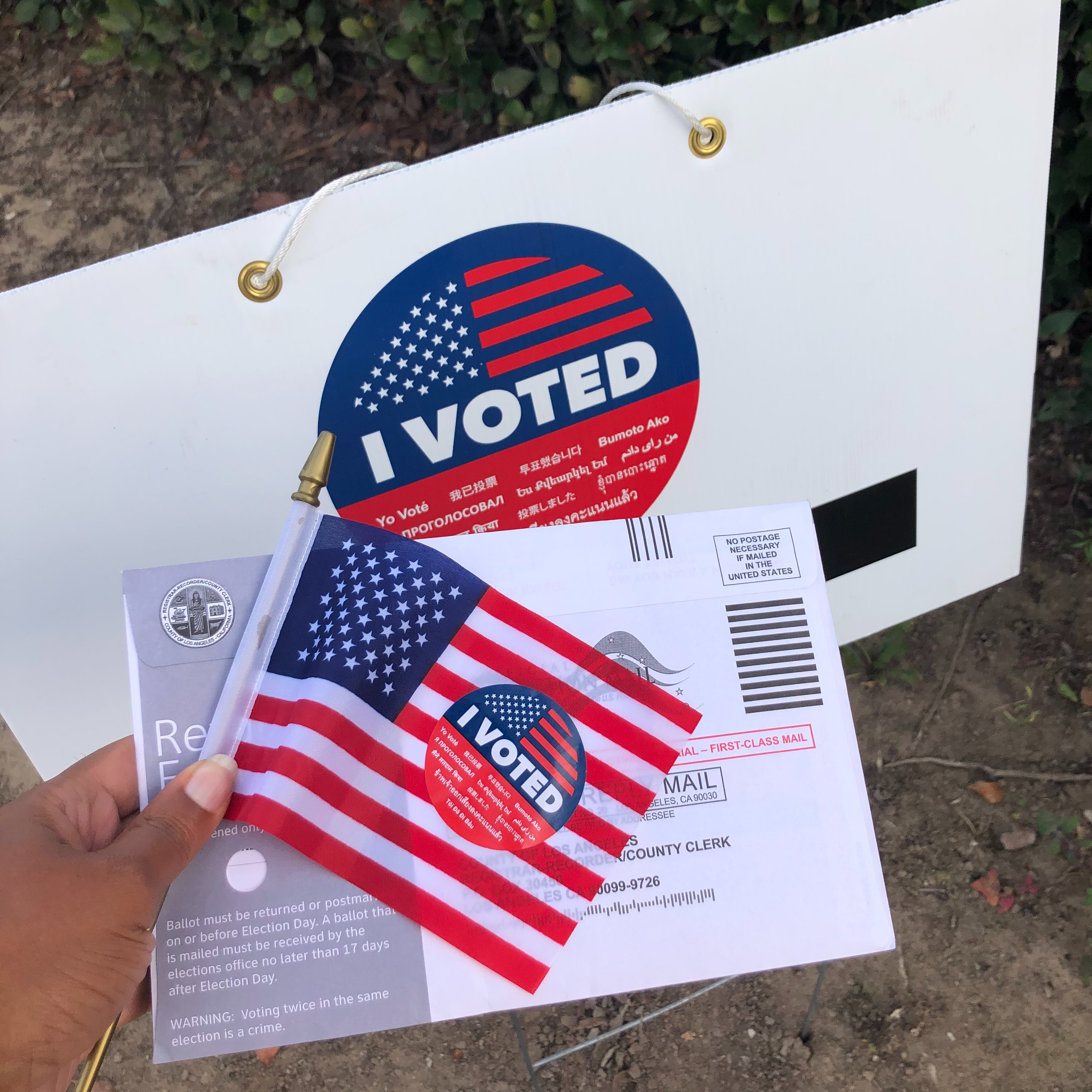 What’s coming up?
Photo courtesy of Unsplash.com (Janice Robinson)
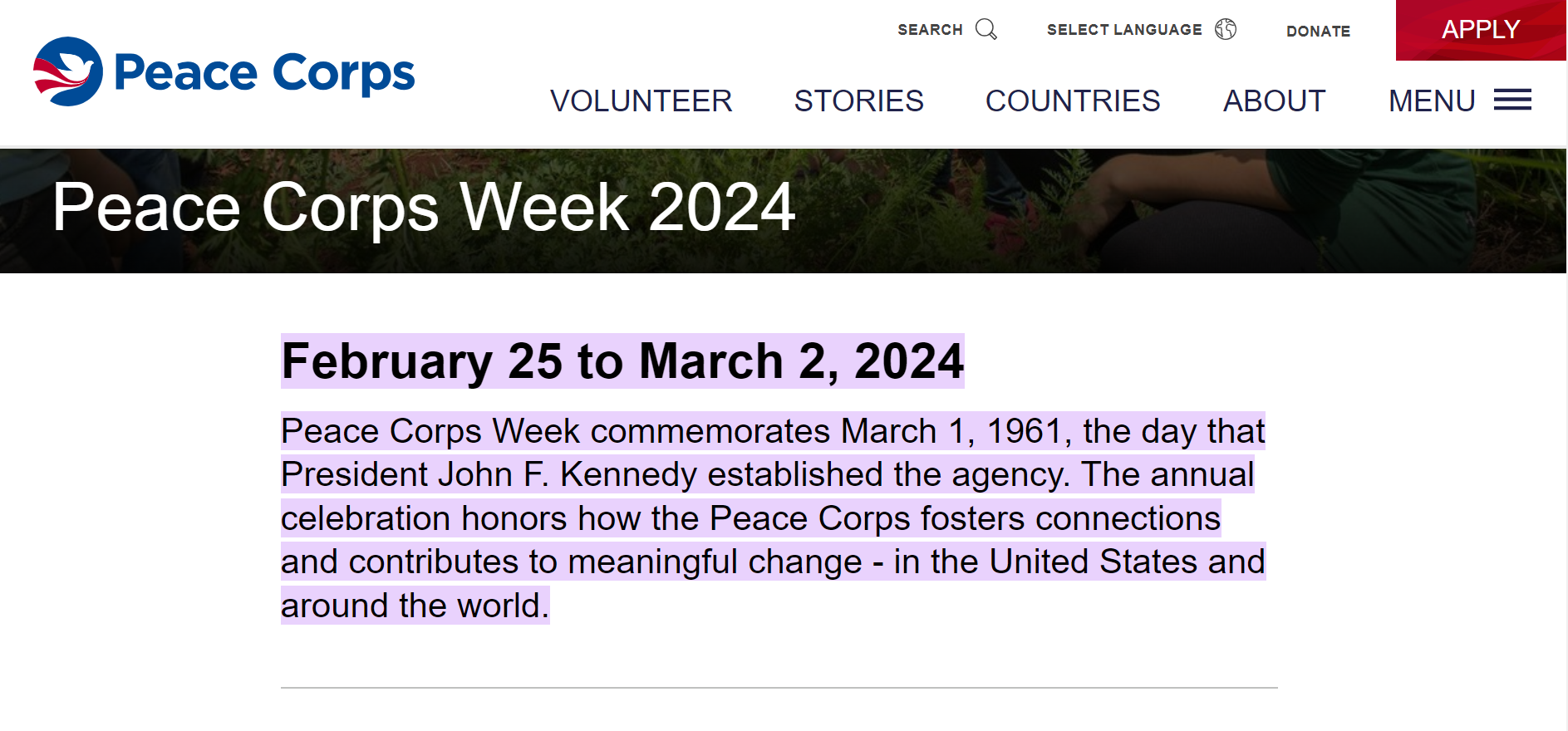 [Speaker Notes: Peace Corps Week 2024February 25 to March 2“Optimism in Action”https://www.peacecorps.gov/peace-corps-week/#:~:text=February%2025%20to%20March%202,States%20and%20around%20the%20world.]
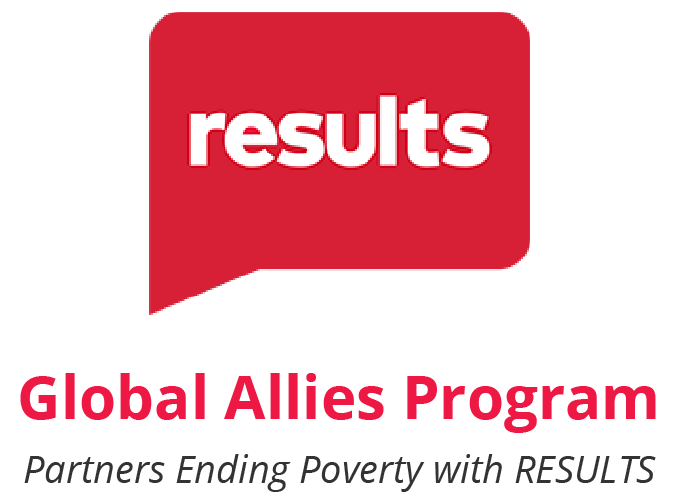 NPCA Capitol Hill Day of AdvocacyMarch 7Register by Monday, February 26
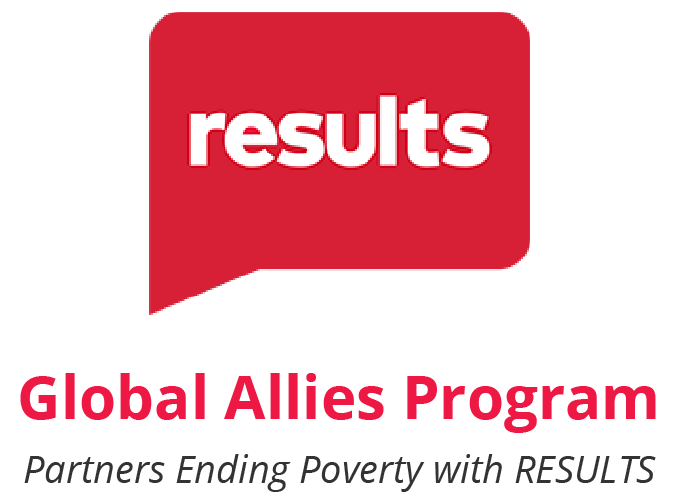 Join our next GAP webinar:March 14 at 8:30 PM ETFeel free to bring a friend or fellow RPCV!
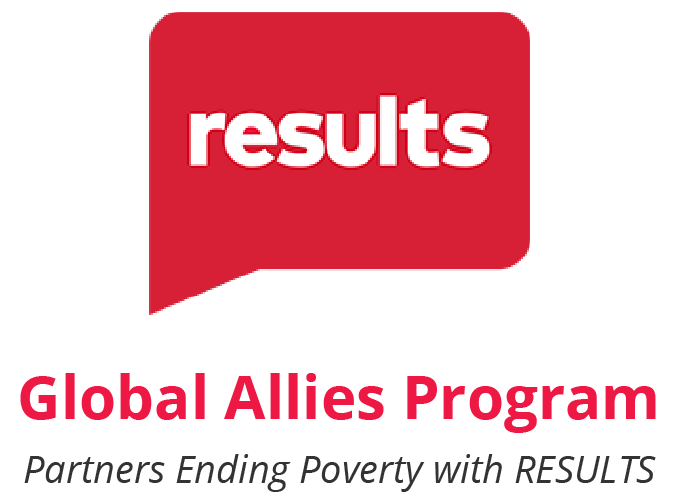 RESULTS March 2 Webinar: International Women’s Day Panel: Health and Nutrition

RESULTS April 6 Webinar: RESULTS Founder, Sam Daley Harris

Register to Join
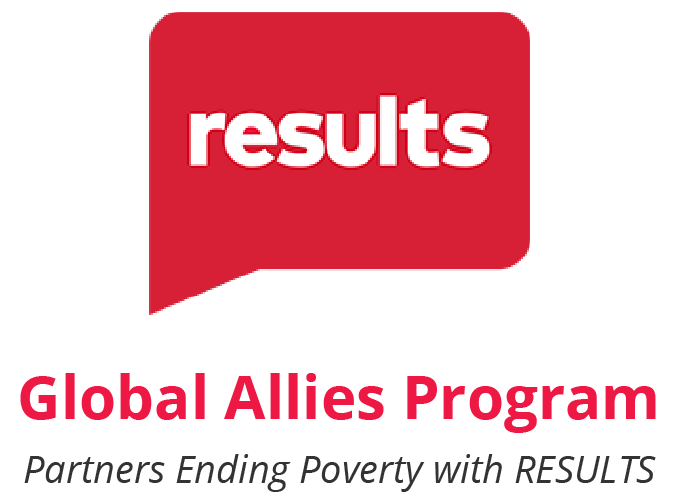 Thanks for joining us tonight!